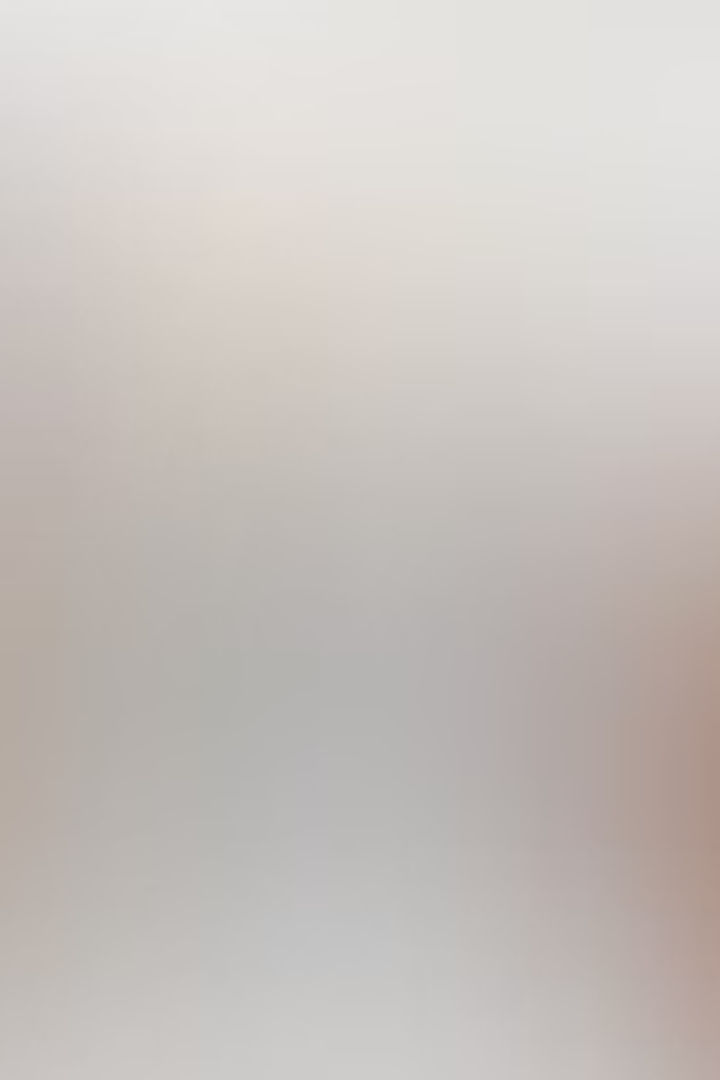 Pengenalan Pembelajaran Modern
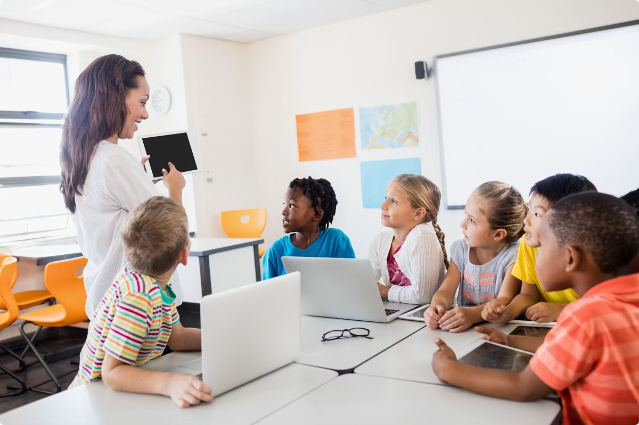 Pembelajaran modern menitikberatkan pada pengalaman belajar yang aktif, kolaboratif, dan berpusat pada siswa. Penggunaan teknologi modern menjadi aspek penting dalam proses belajar-mengajar di era ini.
zr
Zaturrahmi
Kurikulum Merdeka dan pembelajaran modern memiliki hubungan yang erat karena keduanya berbagi prinsip-prinsip dan pendekatan yang berfokus pada menciptakan pengalaman belajar yang relevan, fleksibel, dan berpusat pada siswa.
Kurikulum Merdeka adalah refleksi dari prinsip-prinsip pembelajaran modern yang diterapkan dalam konteks pendidikan Indonesia.
Kurikulum ini dirancang untuk menciptakan lingkungan belajar yang lebih adaptif, inklusif, dan responsif terhadap kebutuhan siswa, yang sejalan dengan tujuan utama dari pembelajaran modern.
Tantangan dalam Pembelajaran Modern
Kesadaran Digital
Kecepatan Informasi
Informasi baru bermunculan dengan sangat cepat. Siswa perlu belajar untuk menyaring informasi yang valid dan relevan.
Penting bagi siswa untuk memahami dampak teknologi terhadap kehidupan dan mengembangkan etika digital yang bertanggung jawab.
Keterampilan Abad 21
Pembelajaran modern membutuhkan keterampilan abad 21 seperti berpikir kritis, komunikasi, dan kolaborasi yang efektif.
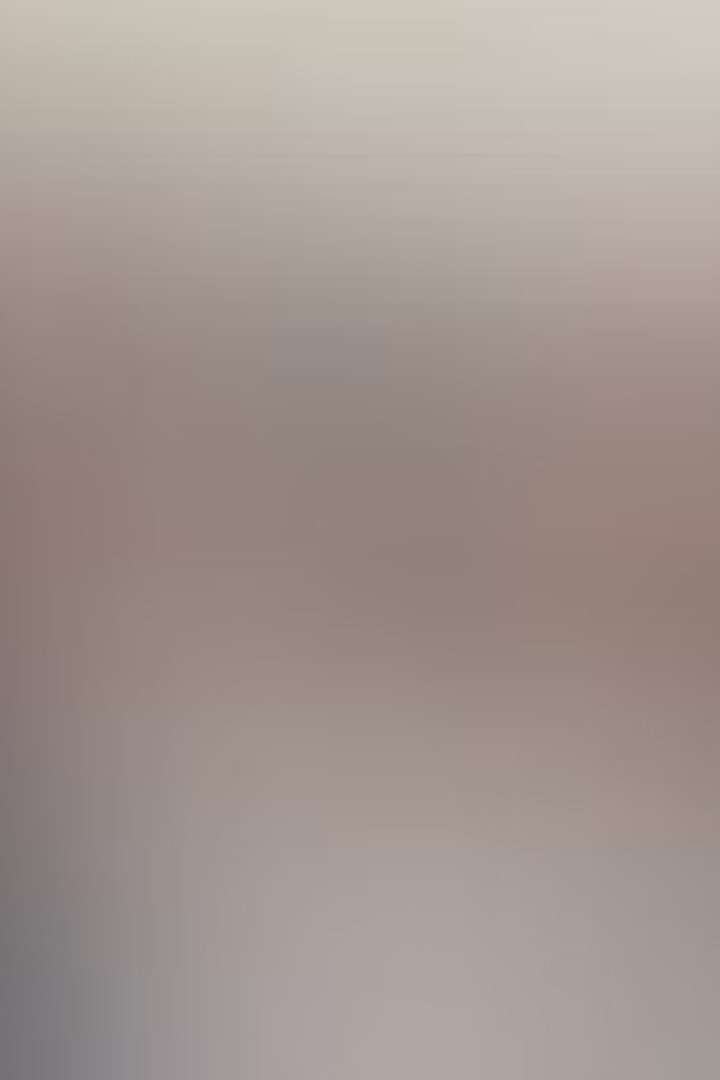 Pentingnya Strategi Pembelajaran
Meningkatkan Efektivitas
1
Strategi pembelajaran yang tepat dapat membuat proses belajar lebih efektif dan bermakna bagi siswa.
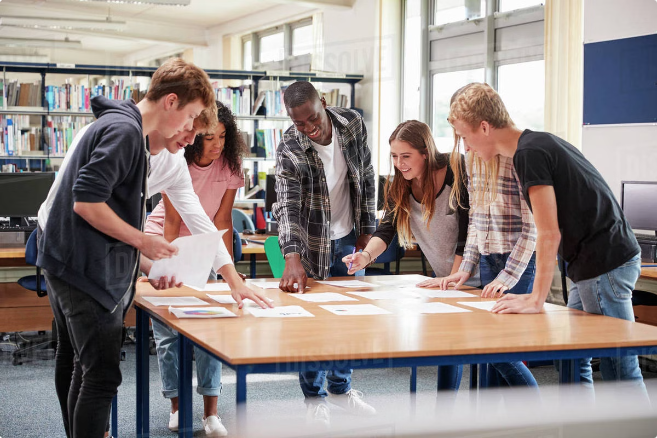 Mendorong Aktivitas
2
Strategi yang tepat mendorong siswa untuk aktif berpartisipasi dan terlibat dalam proses belajar.
Memperkaya Pengalaman
3
Strategi pembelajaran yang beragam memperkaya pengalaman belajar dan meningkatkan pemahaman siswa.
Meningkatkan Keterampilan
4
Strategi pembelajaran yang efektif membantu siswa mengembangkan berbagai keterampilan yang dibutuhkan di masa depan.
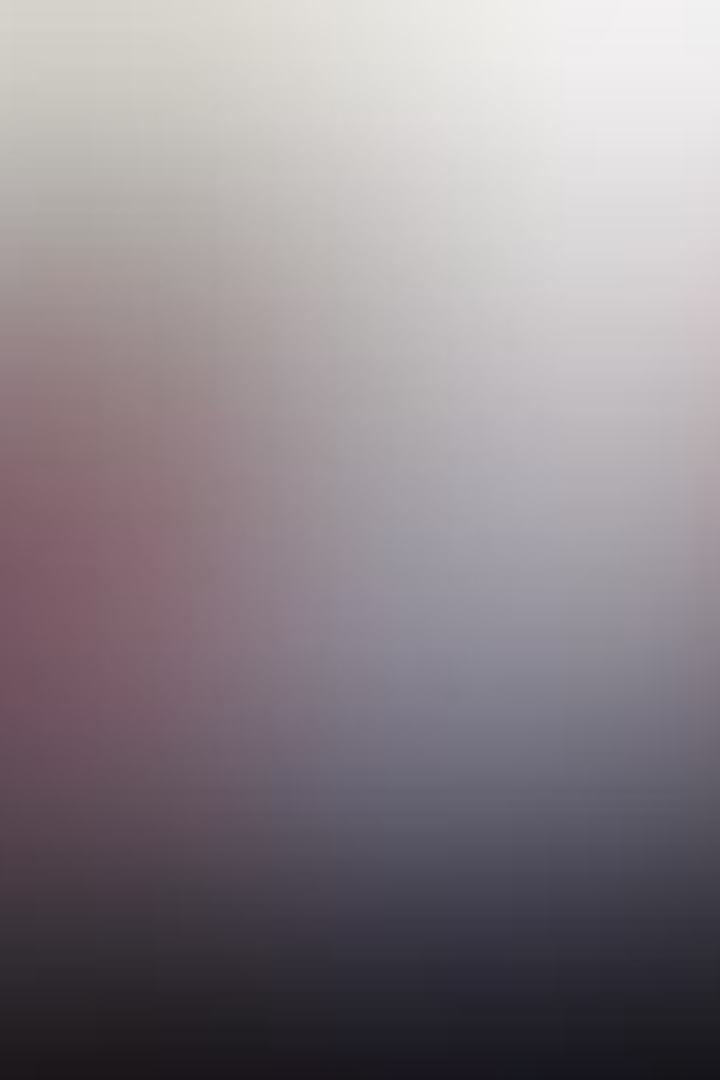 Strategi Pembelajaran Aktif
Pembelajaran Berbasis Masalah
1
Siswa memecahkan masalah nyata dengan menggunakan pengetahuan dan keterampilan yang telah dipelajari.
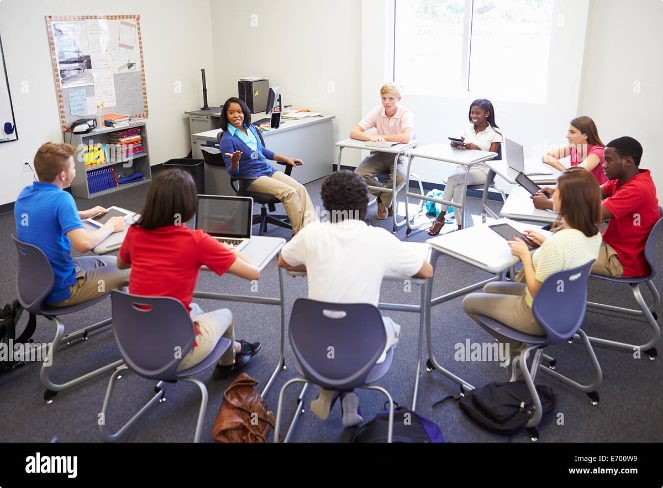 Simulasi dan Permainan Peran
2
Siswa belajar melalui simulasi dan permainan peran untuk memahami konsep dan meningkatkan keterampilan.
Proyek dan Presentasi
3
Siswa terlibat dalam proyek dan presentasi untuk memperkuat pemahaman dan mengembangkan keterampilan presentasi.
Diskusi Kelompok
4
Siswa berdiskusi dalam kelompok kecil untuk berbagi ide, menganalisis informasi, dan meningkatkan kemampuan komunikasi.
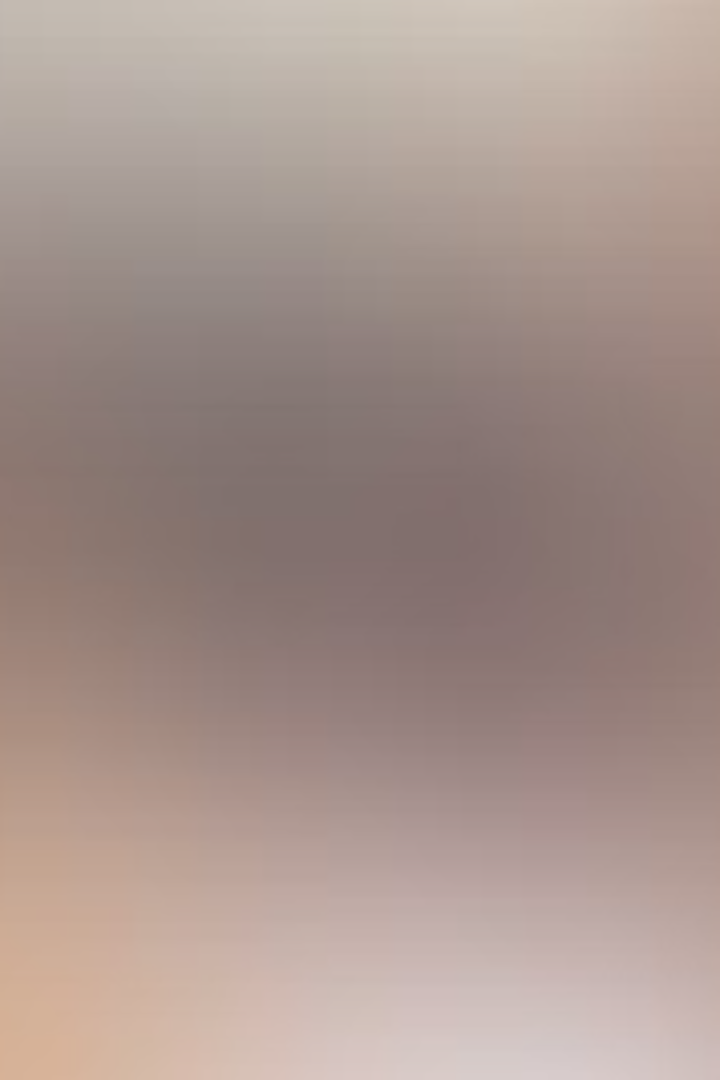 Strategi Pembelajaran Kolaboratif
Belajar Berpasangan
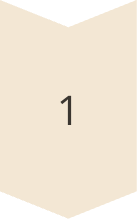 Siswa bekerja dalam pasangan untuk saling membantu, memberikan umpan balik, dan meningkatkan pemahaman.
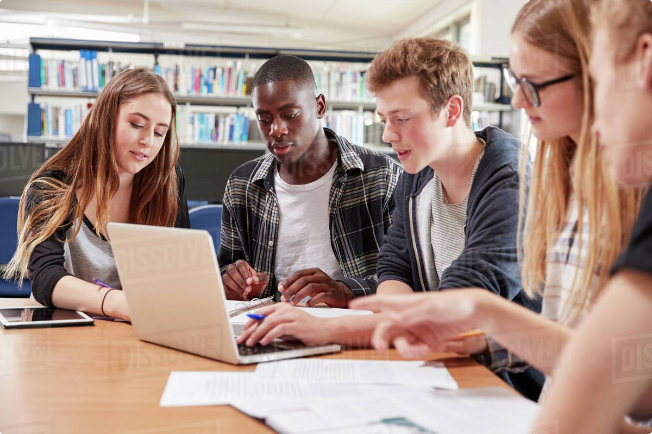 Kerja Kelompok
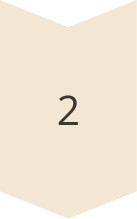 Siswa bekerja dalam kelompok untuk menyelesaikan tugas bersama, berbagi tanggung jawab, dan mengembangkan keterampilan kolaborasi.
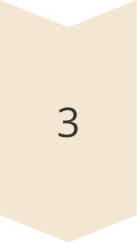 Pembelajaran Berbasis Proyek Bersama
Siswa bekerja dalam kelompok besar untuk menyelesaikan proyek yang kompleks, meningkatkan keterampilan kolaboratif dan pemecahan masalah.
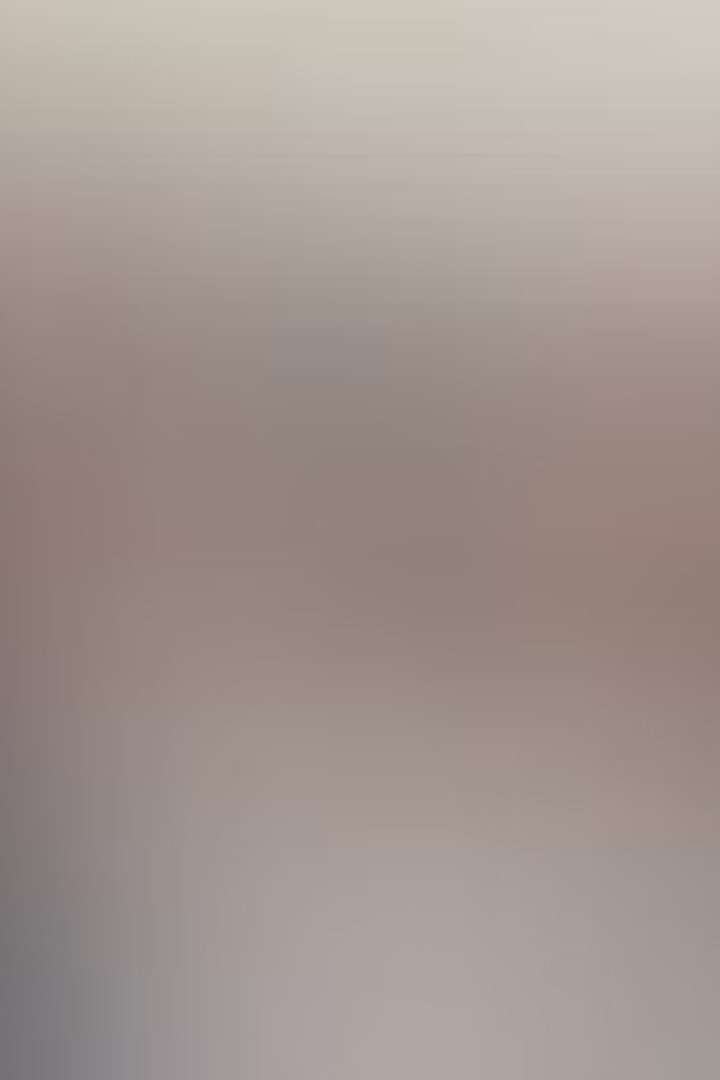 Contoh Pembelajaran Modern
Flipped Classroom 
Project-Based Learning (PBL) 
Pembelajaran Berbasis Masalah (Problem-Based Learning) 
Pembelajaran Diferensiasi 
Gamifikasi 
Blended Learning 
Virtual Reality (VR) dan Augmented Reality (AR) 
Pembelajaran Mandiri (Self-Paced Learning) 
Pembelajaran Berbasis Simulasi 
Penilaian Otentik
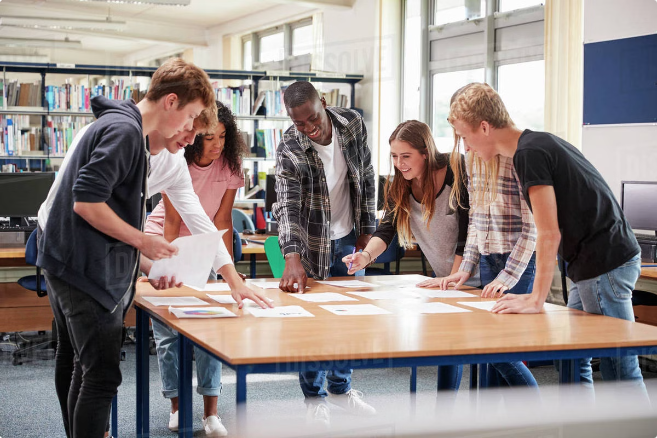 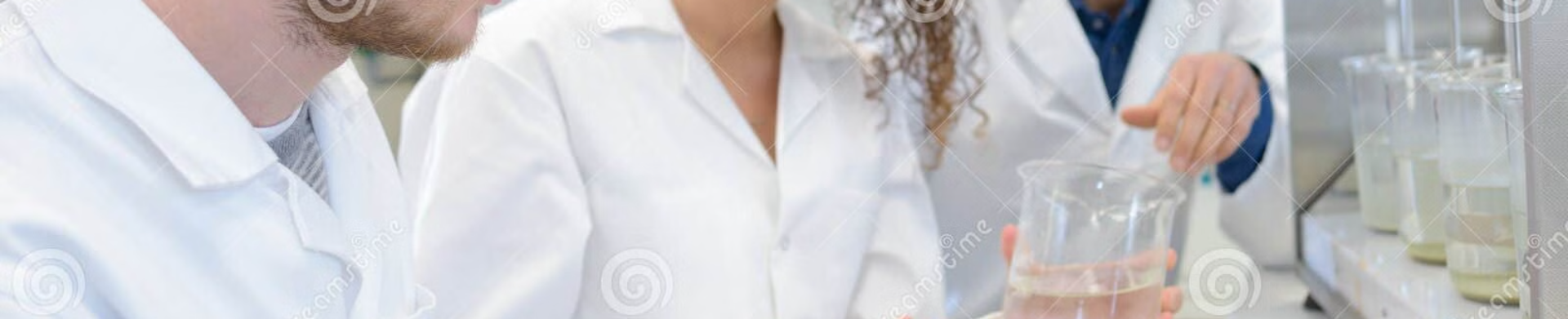 Strategi Pembelajaran Berbasis Proyek
Proyek Berbasis Tantangan
Proyek Berbasis Masalah
Proyek Berbasis Penelitian
Siswa menyelesaikan proyek yang berfokus pada pemecahan masalah nyata, meningkatkan keterampilan pemecahan masalah.
Siswa melakukan penelitian, mengumpulkan data, menganalisis informasi, dan menyajikan hasil penelitian.
Siswa menyelesaikan proyek yang menantang dan mendorong mereka untuk berpikir kritis dan inovatif.
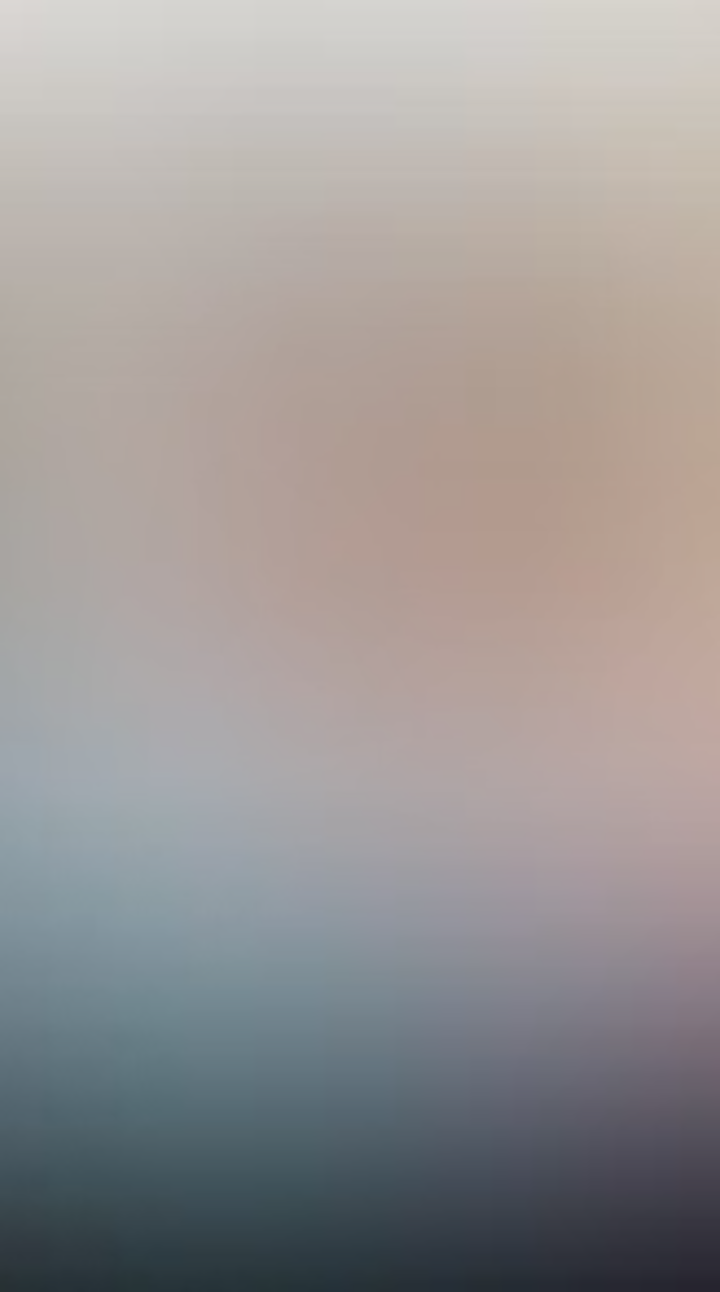 Platform Pembelajaran Online
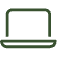 Platform seperti Moodle atau Google Classroom menyediakan akses ke materi pembelajaran, tugas, dan alat komunikasi.
Penggunaan Teknologi dalam Pembelajaran
Video Pembelajaran
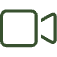 Video edukatif dapat membantu siswa memahami konsep dengan lebih baik, meningkatkan motivasi, dan meningkatkan keterlibatan.
Komunikasi dan Kolaborasi
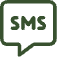 Aplikasi pesan instan dan platform kolaborasi online memfasilitasi komunikasi dan kerja sama antara siswa dan guru.
Aplikasi Pembelajaran
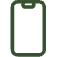 Aplikasi pembelajaran mobile menyediakan akses ke berbagai sumber belajar, kuis, dan alat pembelajaran interaktif.
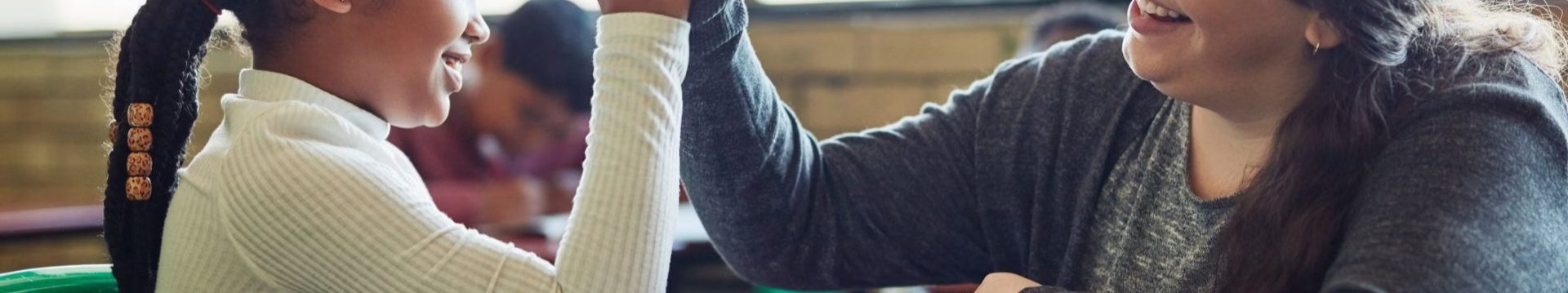 Evaluasi dan Perbaikan Strategi Pembelajaran
Evaluasi yang dilakukan selama proses pembelajaran untuk memantau pemahaman siswa dan memberikan umpan balik.
Evaluasi Formatif
Evaluasi yang dilakukan di akhir suatu periode pembelajaran untuk mengukur pencapaian siswa.
Evaluasi Sumatif
Refleksi Guru
Guru merefleksikan efektivitas strategi pembelajaran dan mencari cara untuk memperbaikinya.